SERCOM-3
Third session of the Commission for Weather, Climate, Hydrological, Marine and Related Environmental Services and Applications
Forecasting/Alerting For Coastal Hazards Caused By Weather Driven Long Waves Elsewhere Known As 'Meteotsunami’

Agenda item 4.7(2)
Bali, Indonesia
4-9 March 2024
SC-MMO proposes: further investigation into the the use of the non WMO term among Members; and development of guidance material to ensure NHMS have a clear stance in issuing coastal inundation warnings to the public.
WMO supports Members in delivering coastal services and WMO does NOT use the term “Meteotsunami” in terminology
The terminology coined and used by academic circles and IOC-UNESCO
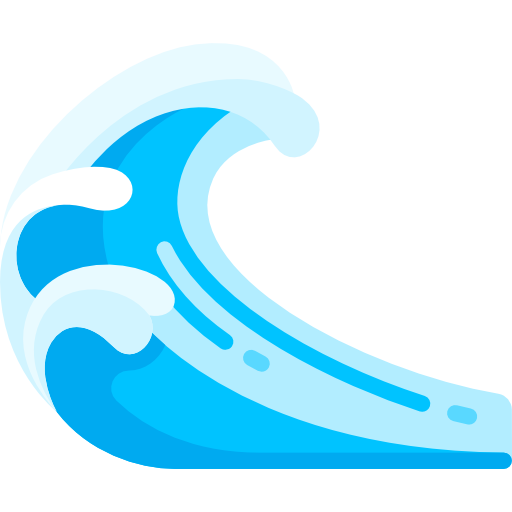 “Meteo Tsunami”
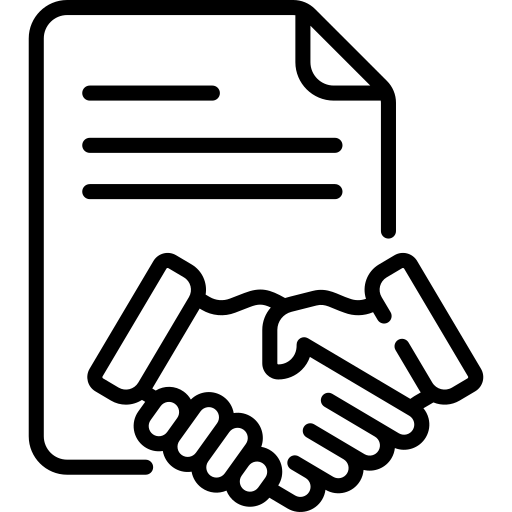 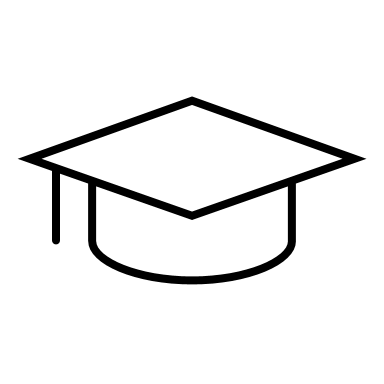 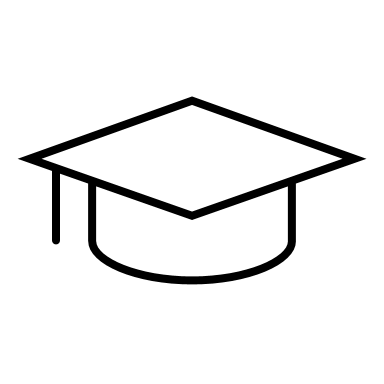 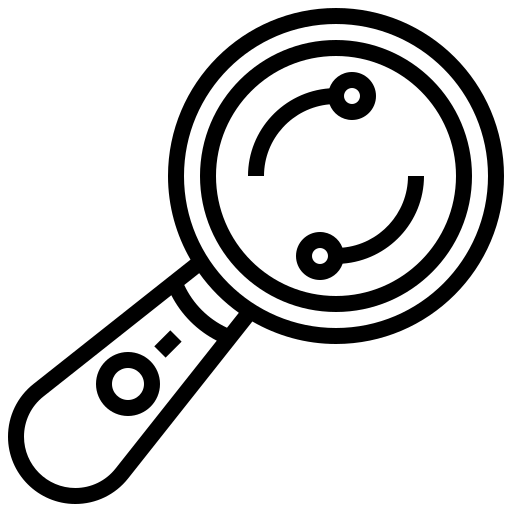 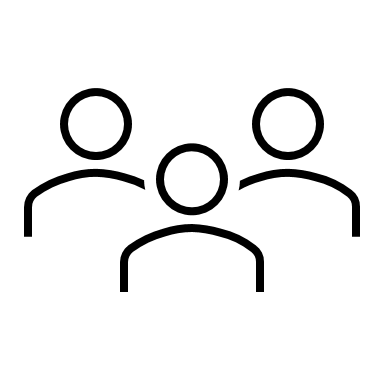 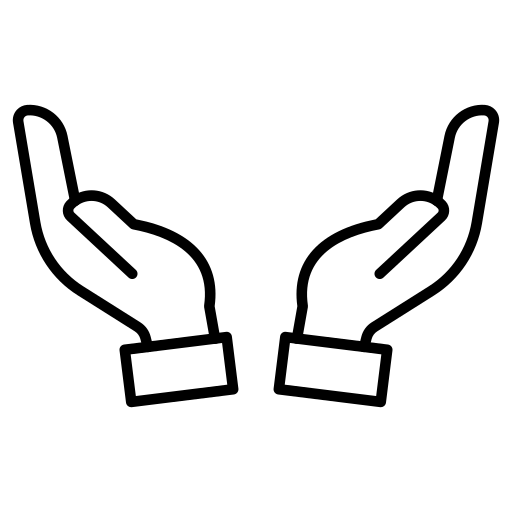 Background
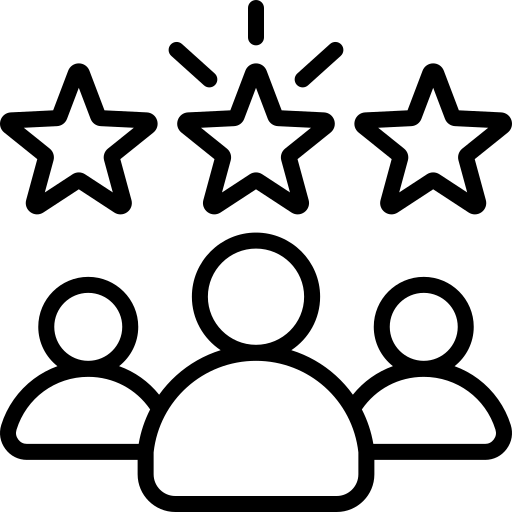 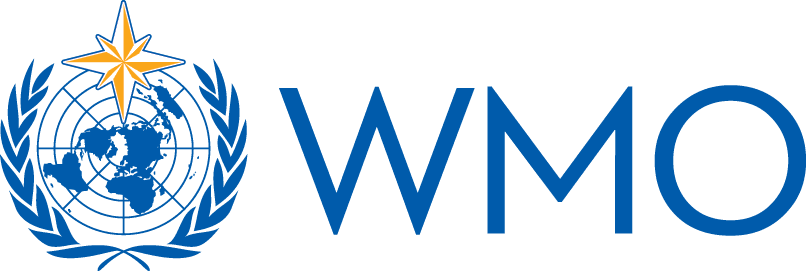 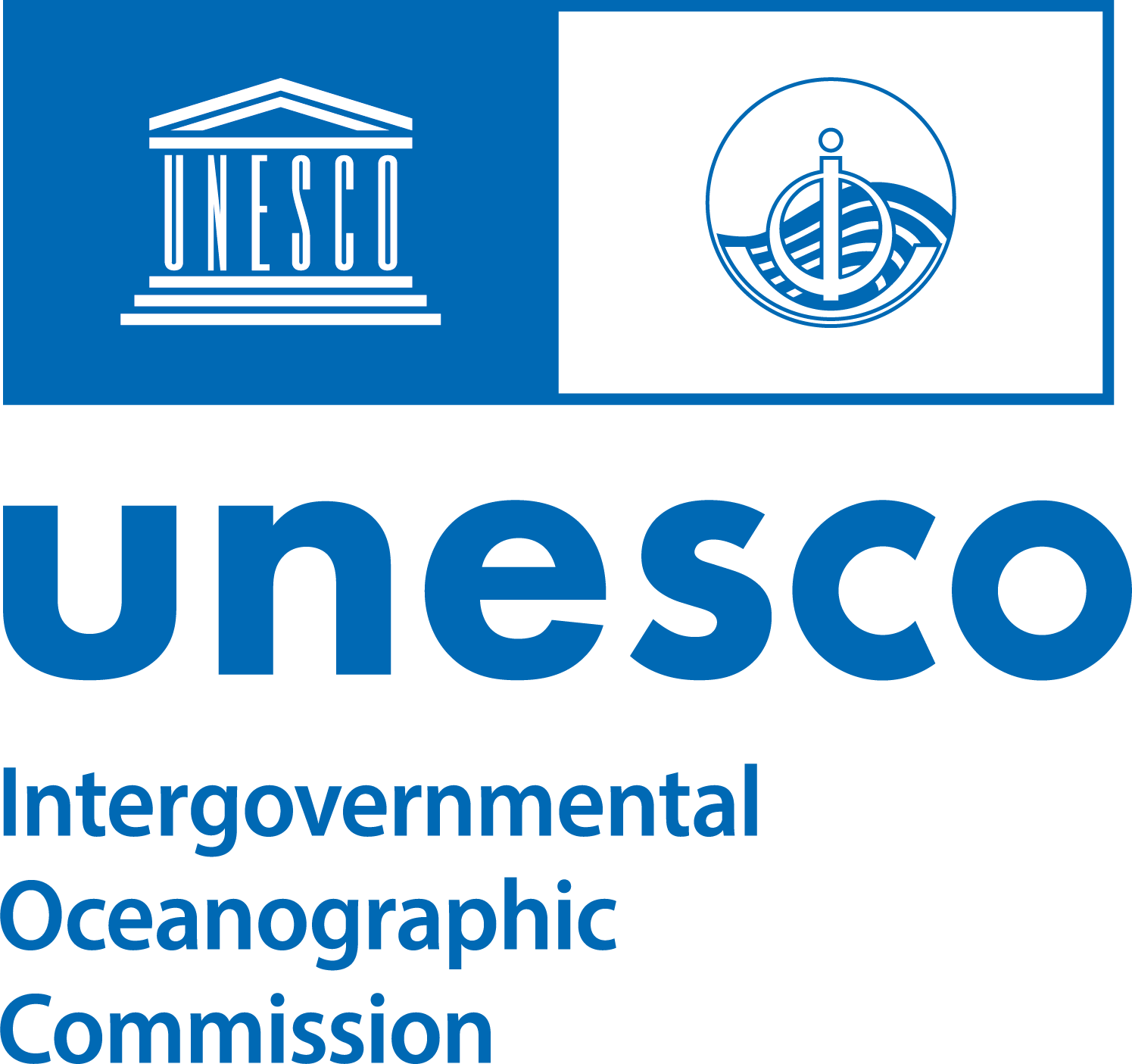 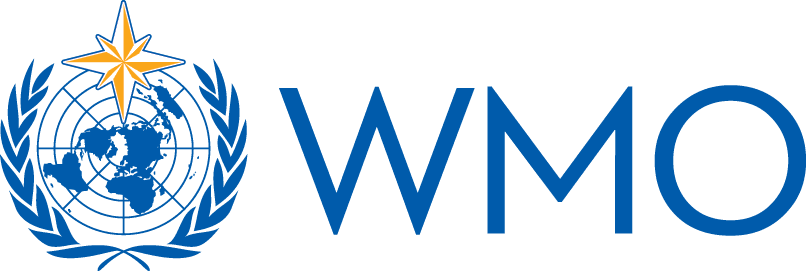 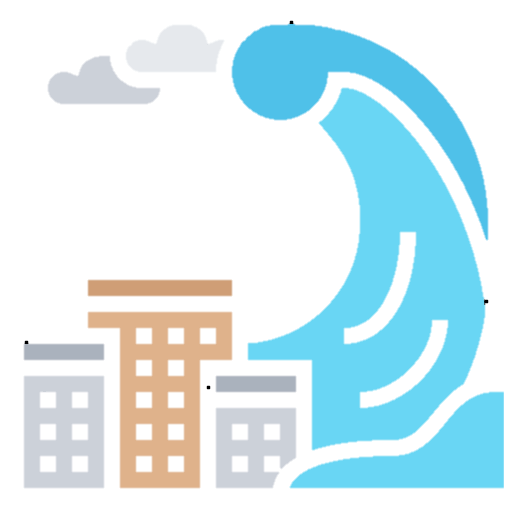 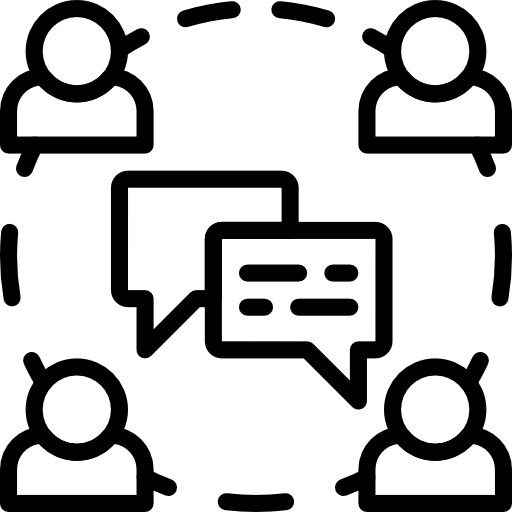 SC-MMO Chair serves as the Services Member of WMO-IOC JCB and is responsible for initiating discussion on coastal services that are under the mandate of WMO.
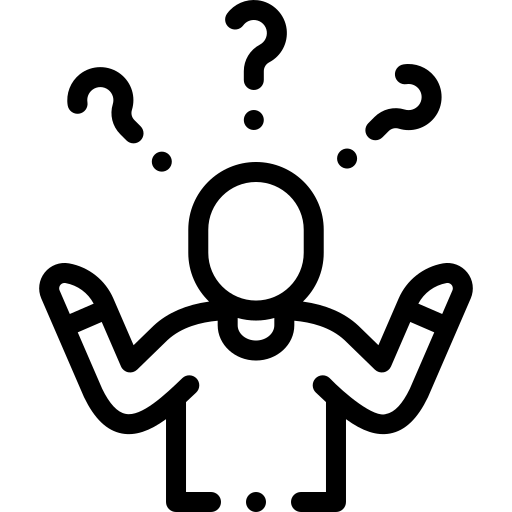 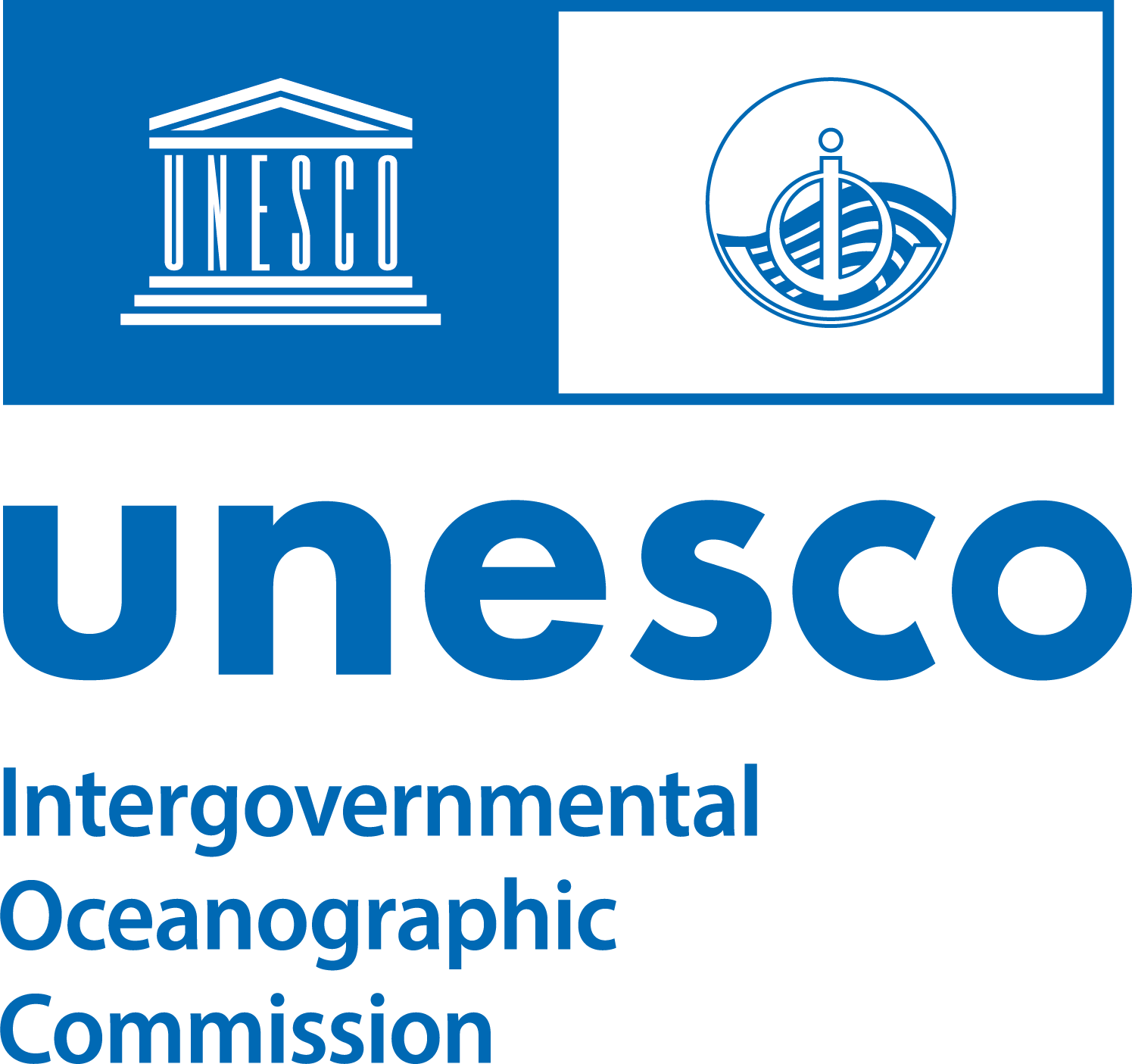 The public
Clarity is needed on the use of the term, and also roles and responsiblities for forecasting these weather driven long range waves
The term can confuse the public, especially on the coastal impacts.
Forecasting/Alerting For Coastal Hazards Caused By Weather Driven Long Waves
Forecasting/Alerting for weather driven long waves
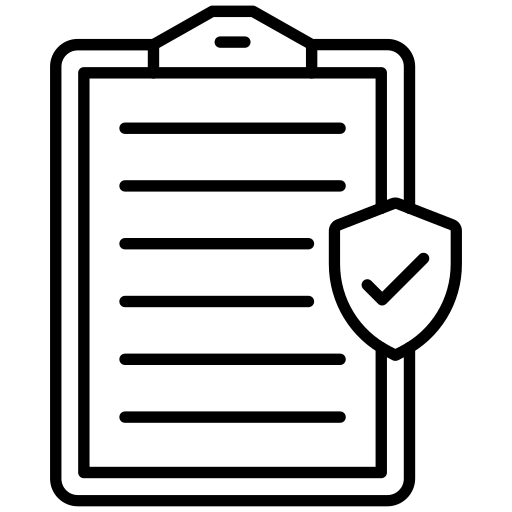 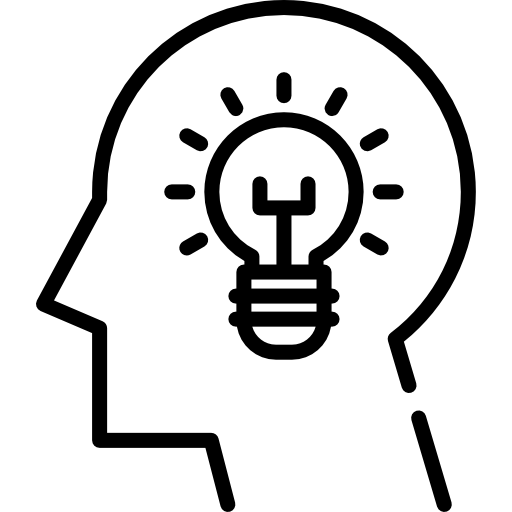 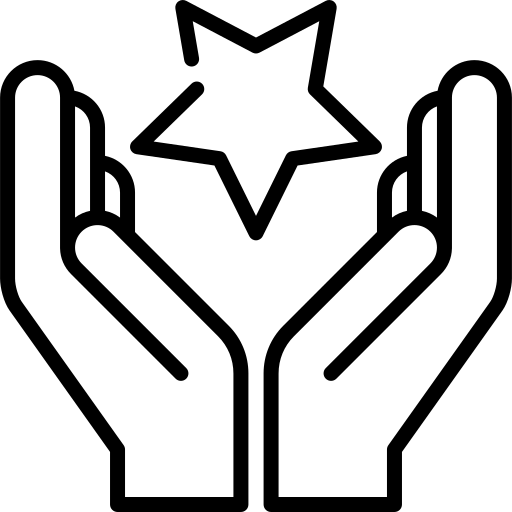 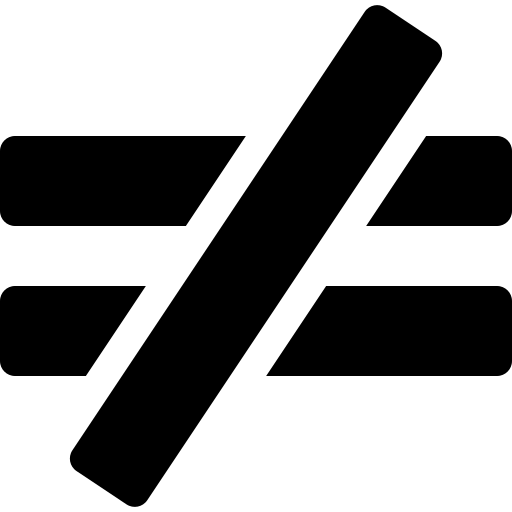 Definitions and understanding of 'meteotsunami'
Differences between a traditional tsunami and 'meteotsunami'
Opportunities for clarifying roles and building collaboration
Proposed draft guidance for NHMS
SC-MMO proposes…
In-depth examination of longwave disturbance 
(by weather forcing)
NHMS focus on the impacts in the coastal area in their forecasts.
The term 'meteotsunami' may create a misleading impression of its impact.
Important for WMO to have a clear standing on the terminology in guiding NHMS.
Weather-driven tsunami-like ‘MTs’  versus Volcanically driven tsunami-like ‘MTs’, versus  usual tsunami

It's crucial to clearly communicate to the emergency managers and to the public regarding impending impacts and avoid confusion over terms.
Supporting role from Tsunami Service Providers and National Tsunami Warning Centers
Benefit to NHMS and oceanographic agencies from improved clarity on approaches to weather driven forecasts
Overview of the weather forcing phenomon 
Role of NHMS
Contributions from/role of tsunami warning centres
More information can be found in SERCOM INF 4.7(2).
Draft Decision (1)
To request the Chair of the SC-MMO to:
Investigate the use of the ‘term’ of this phenomenon elsewhere known as 'meteotsunami', and whether it is deemed acceptable to WMO, and report the results of this investigation to a future SERCOM Session; and
Lead, coordinate and provide technical advice and guidance in the preparation of Guidance material for NHMSs regarding coastal hazards caused by weather-driven long waves, considered ‘tsunami-like’ (sometimes referred elsewhere as 'meteotsunami'), as outlined in the annex to this draft Decision,
  Consult with other relevant bodies as appropriate, including the UNESCO-IOC
To request the WMO Secretariat to provide assistance for the preparation of the guidance material in consultation with the chair of the SERCOM SC-MMO.
To further request the Chair SC-MMO, as the WMO Services Member on the WMO-IOC Joint Collaborative Board, to raise in discussion the use of the term 'meteotsunami' and its implications, to ensure common vocabulary is agreed between UN agencies.
Thank you.
wmo.int